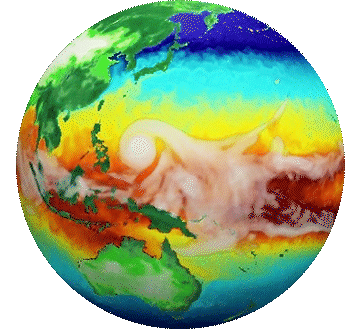 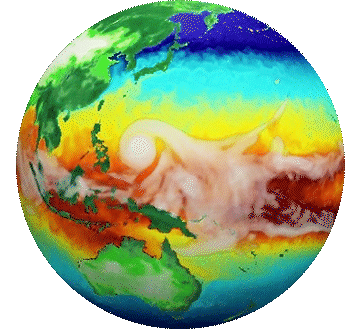 7
8
9